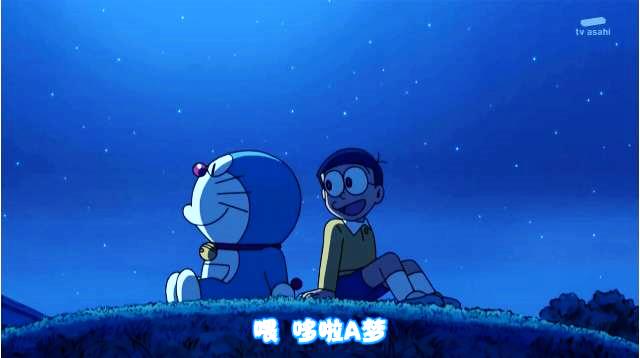 设计制作：
                  华南师范大学外国语言文化学院   李文昕
                  广东省河源市东江中学                李燕慧
指导老师： 李燕慧 刘晓斌
I Remember
语法：定语从句
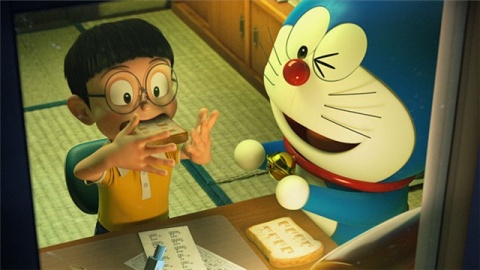 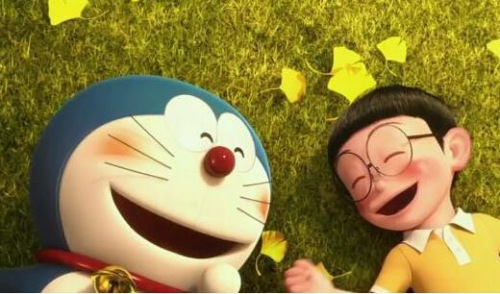 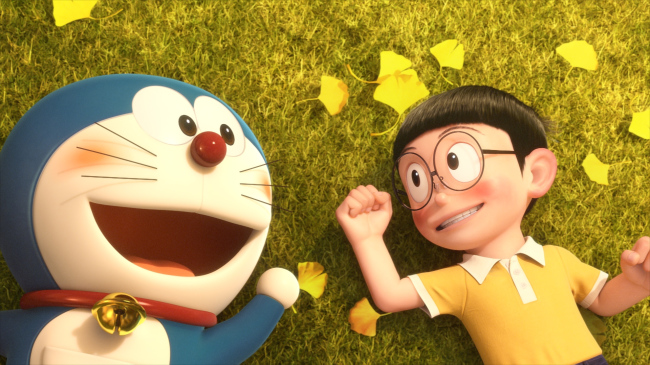 I remember…
The way you glanced at me
Yes, I remember
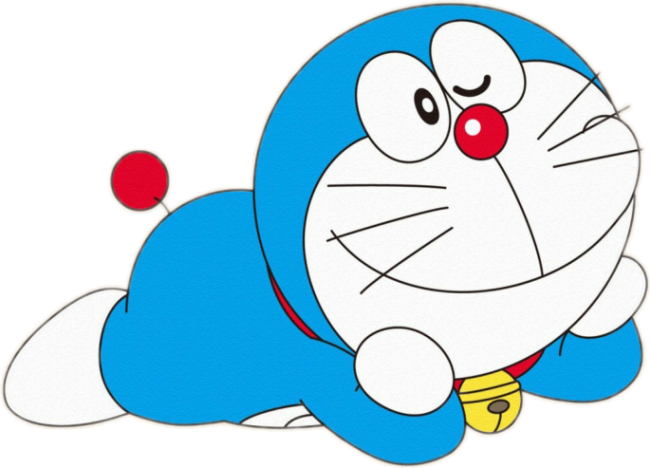 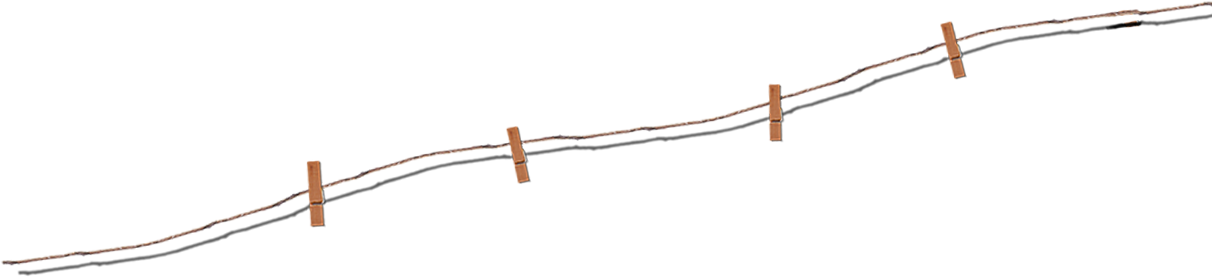 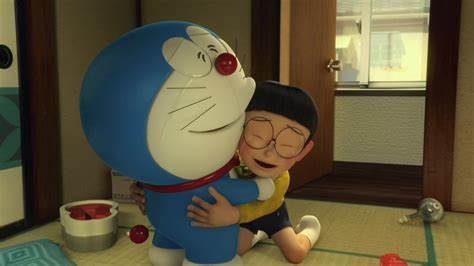 I remember
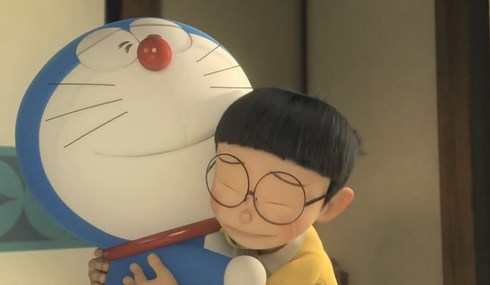 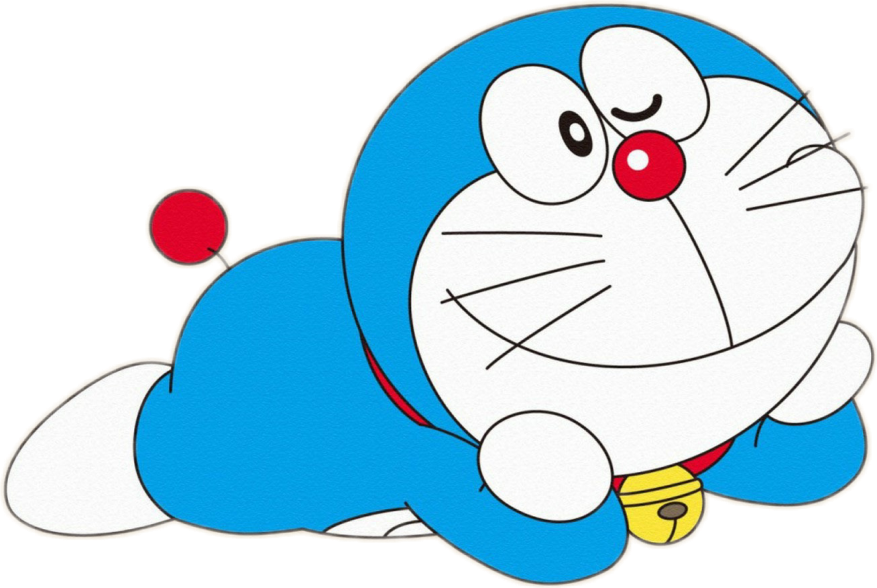 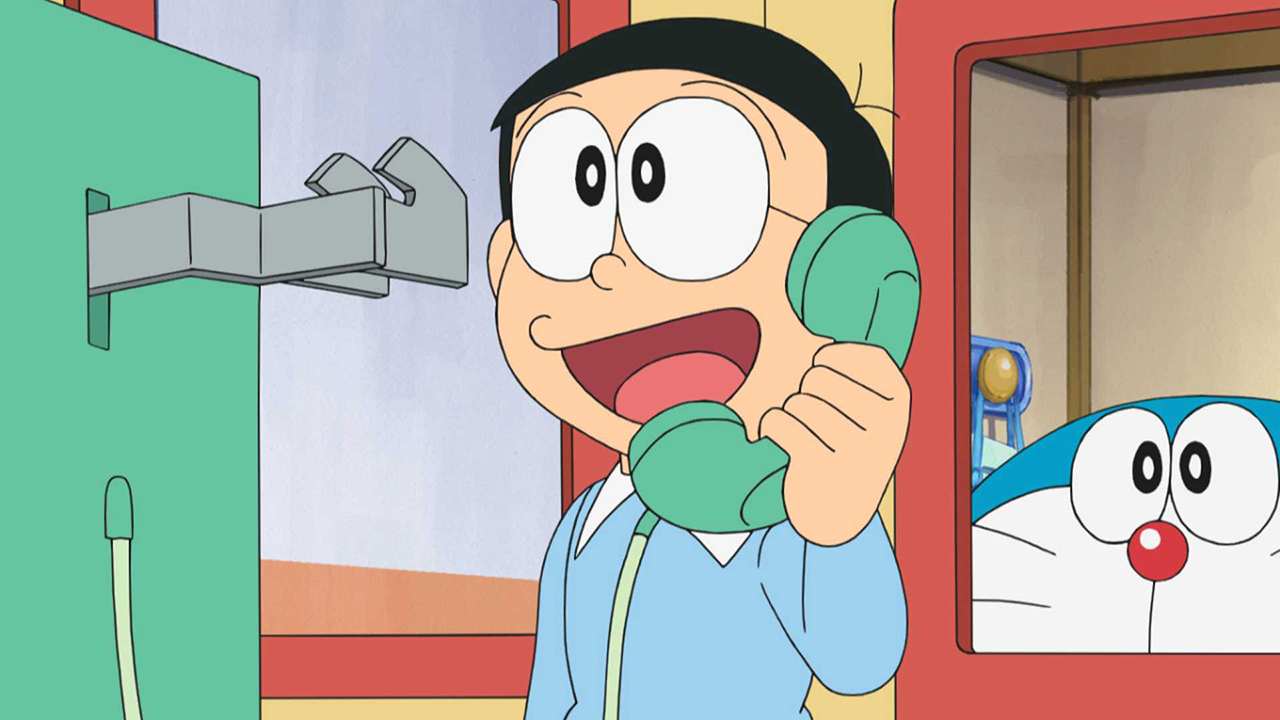 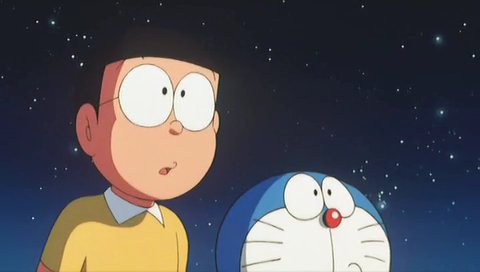 When we caught a shooting star,
yes I remember
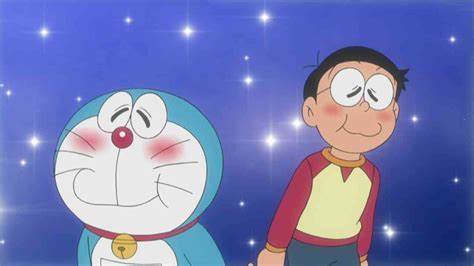 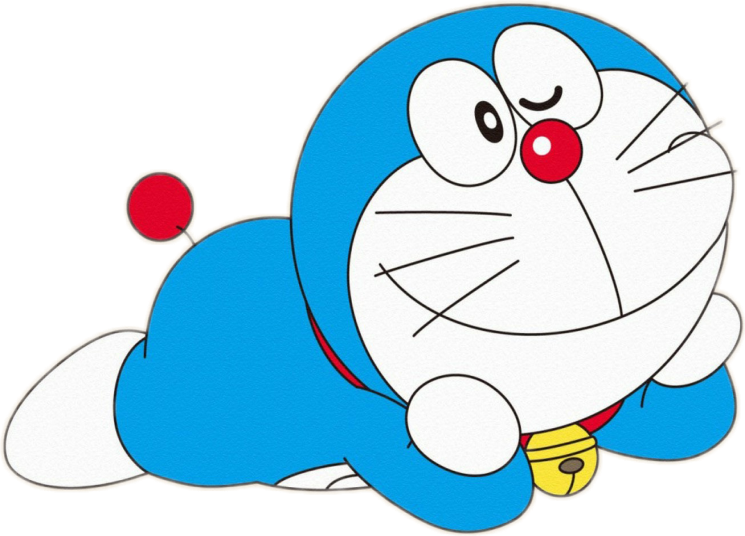 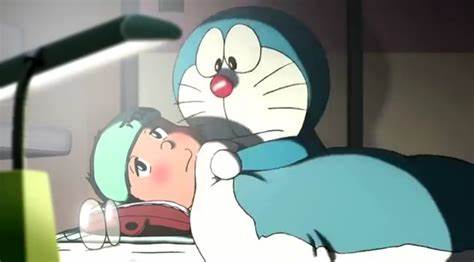 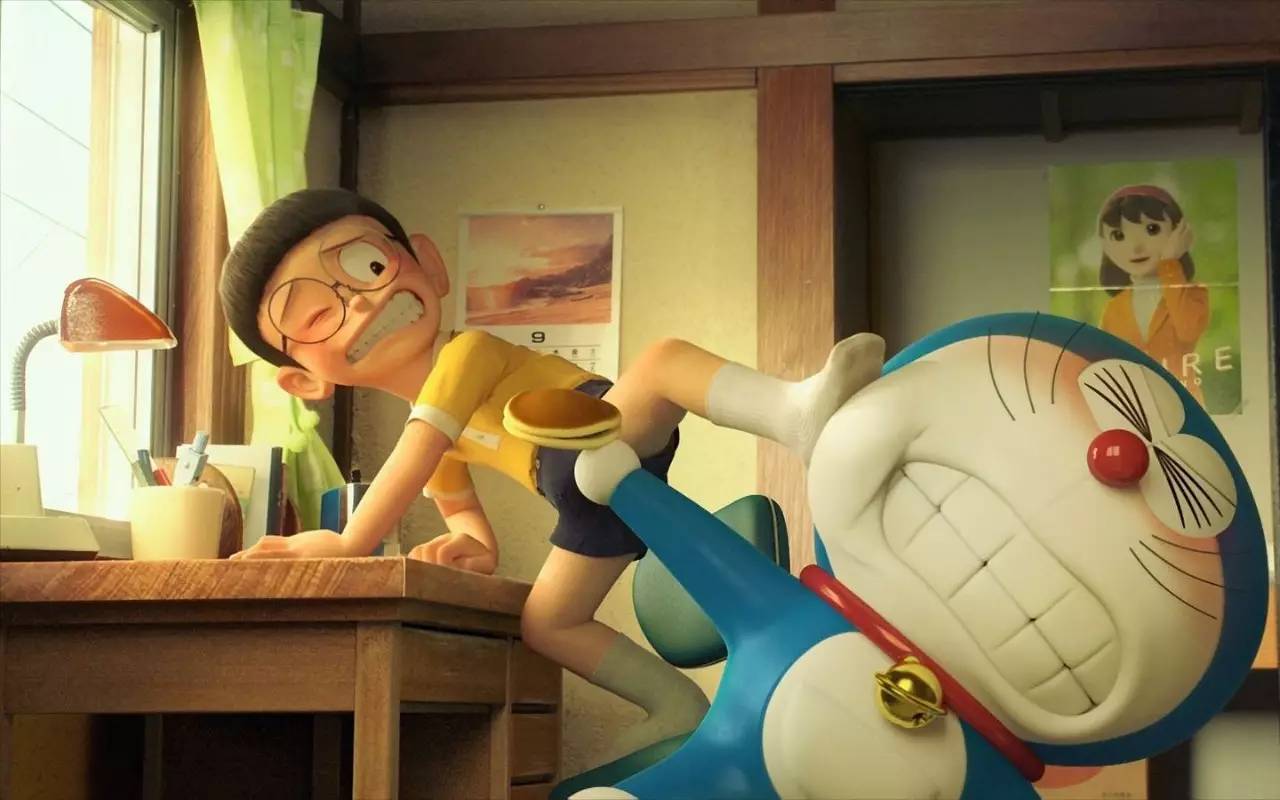 I remember...
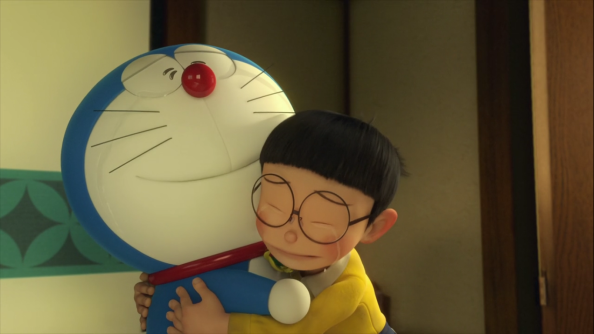 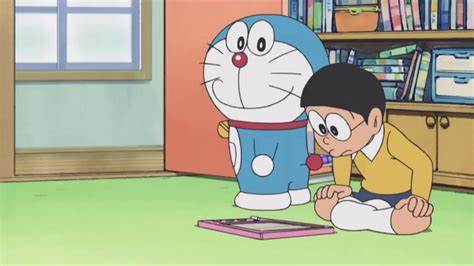 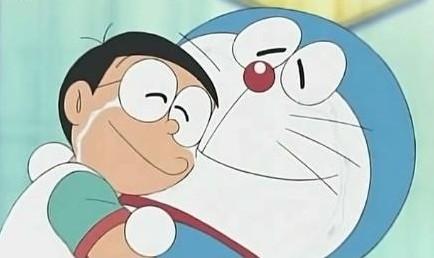 All the things that we shared
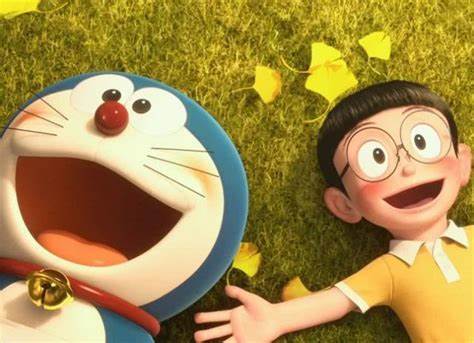 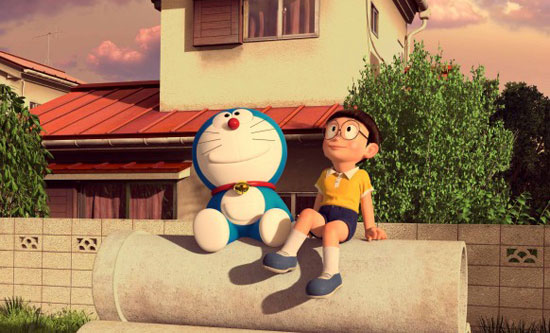 and the promise we made,
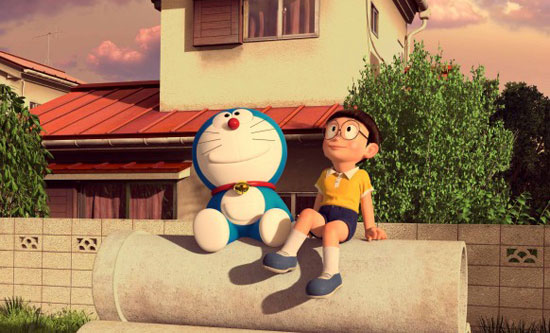 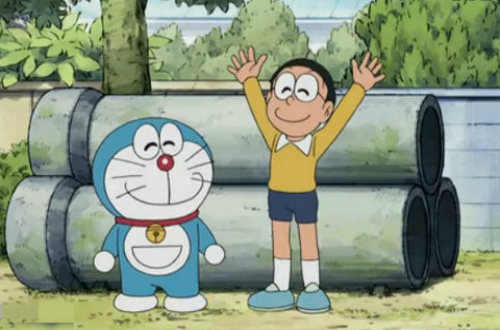 just you and I
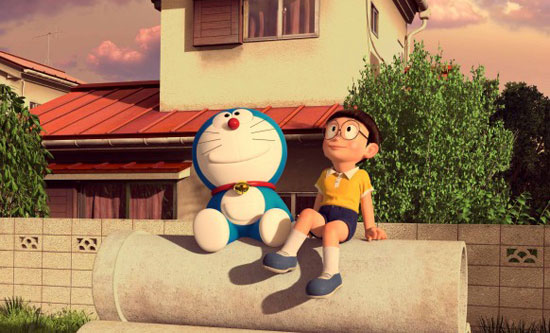 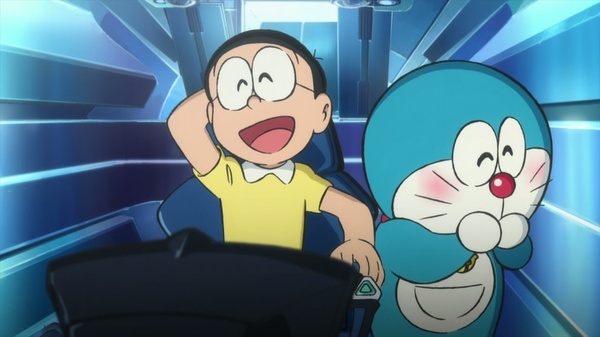 I remember...
All the laughter we shared, 
all the wishes we made, 
upon the roof at dawn
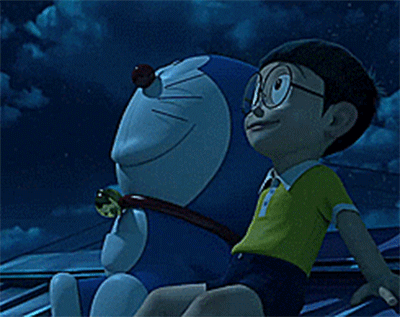 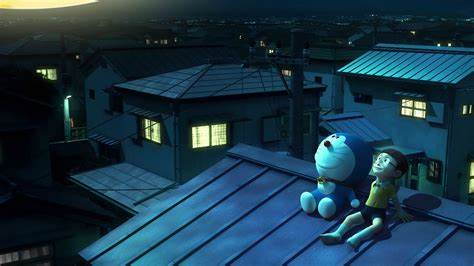 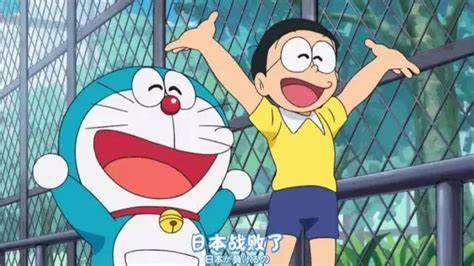 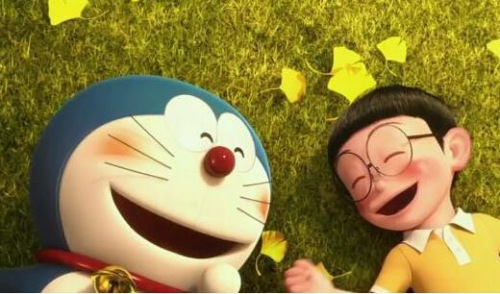 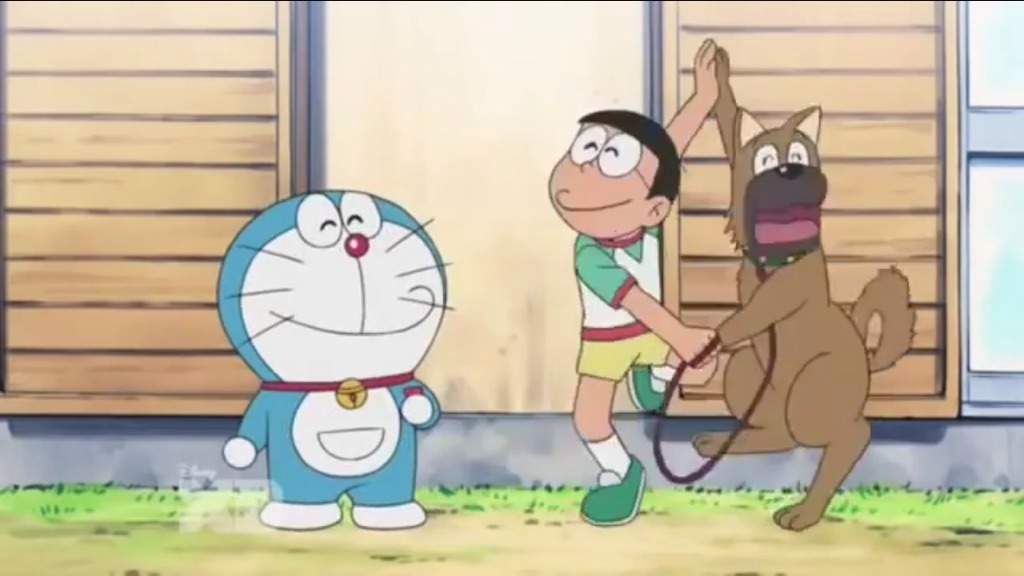 Do you remember...
When we were dancing in the rain in that December
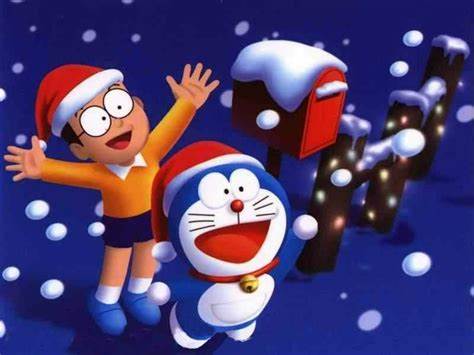 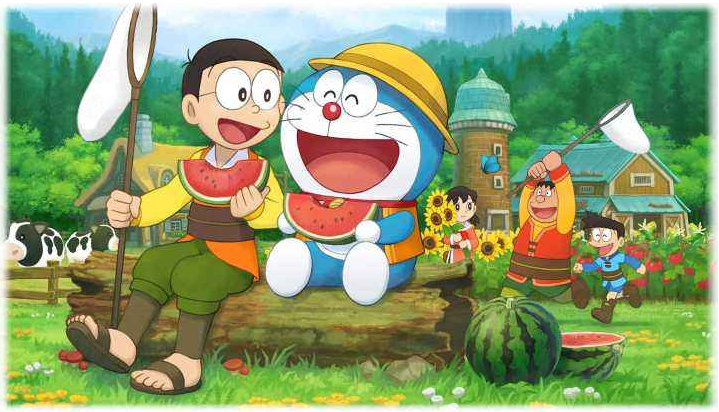 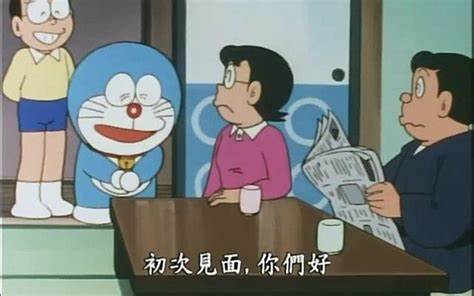 And I remember...
When my father thought you were a burglar
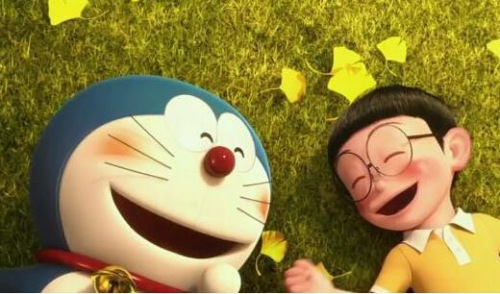 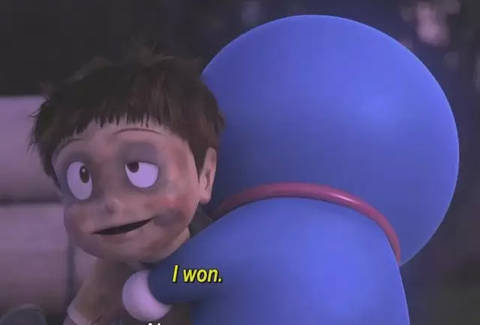 I remember...
All the things that we shared, 
and the promise we made, 
just you and I
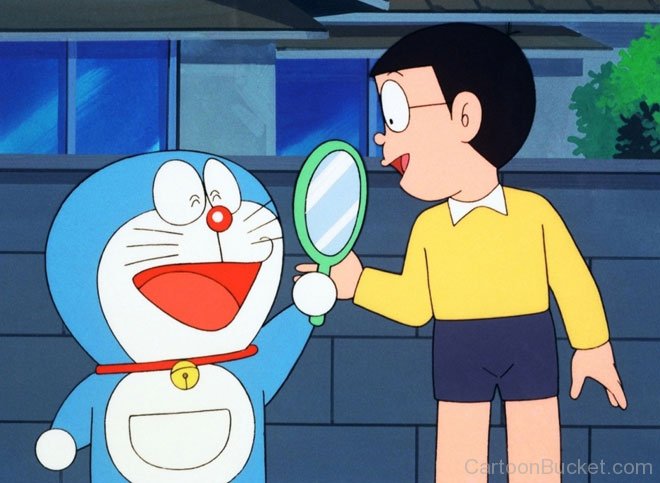 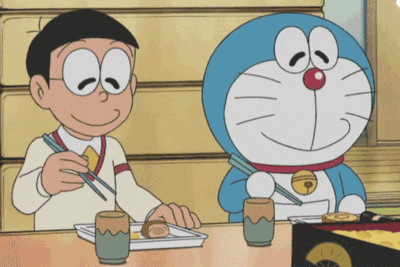 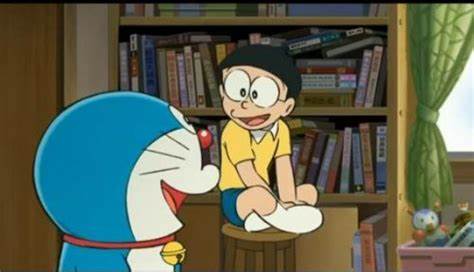 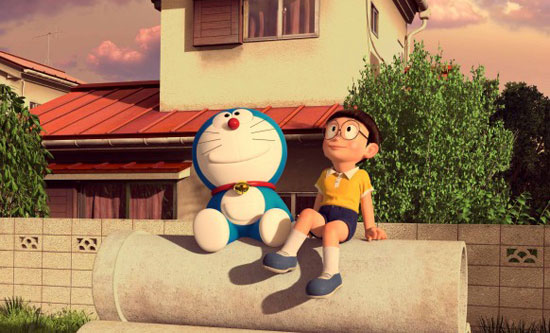 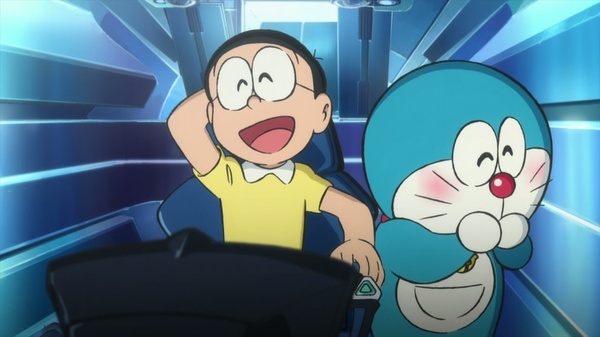 I remember...
All the laughter we shared, 
all the wishes we made, 
upon the roof at dawn
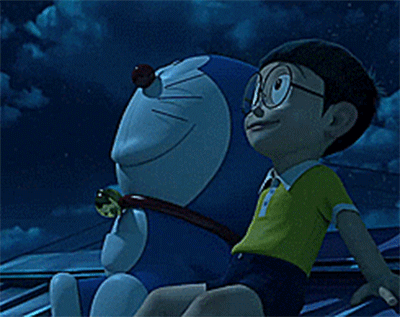 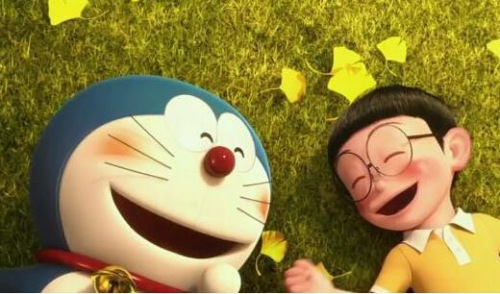 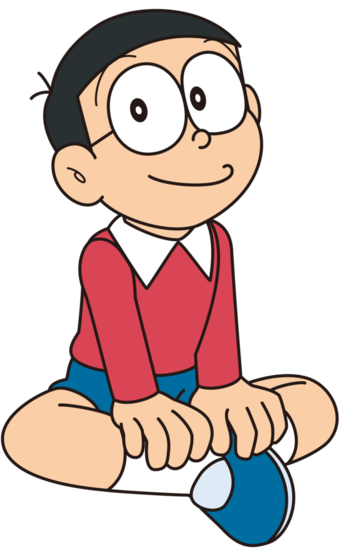 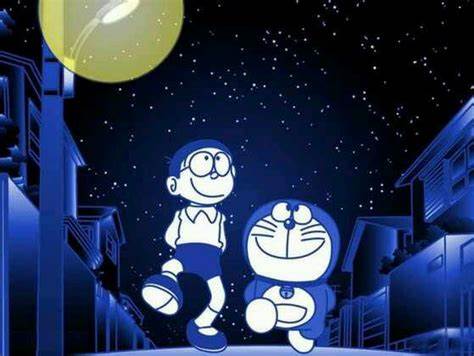 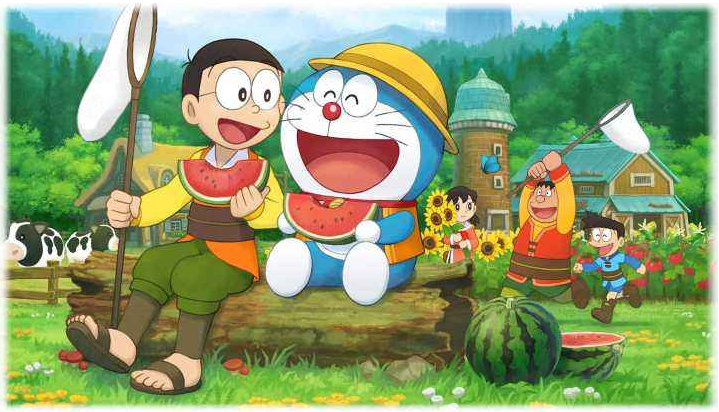 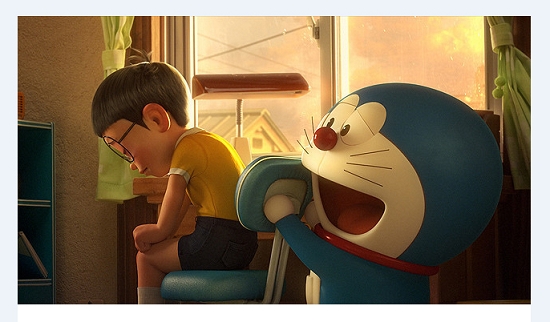 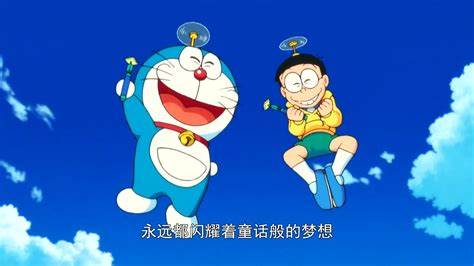 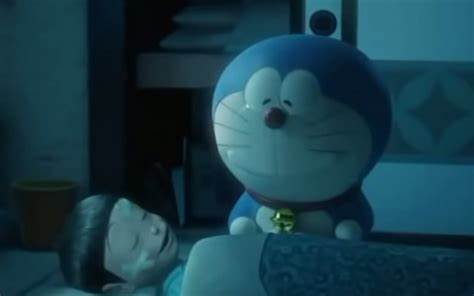 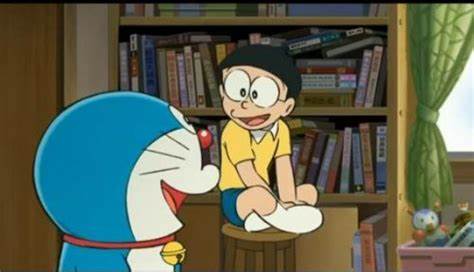 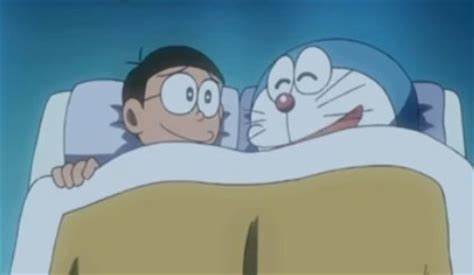 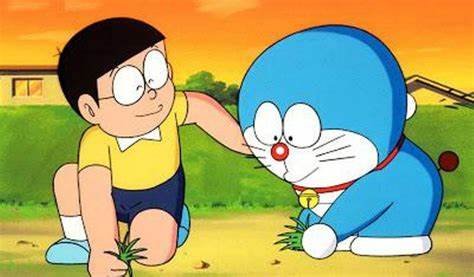 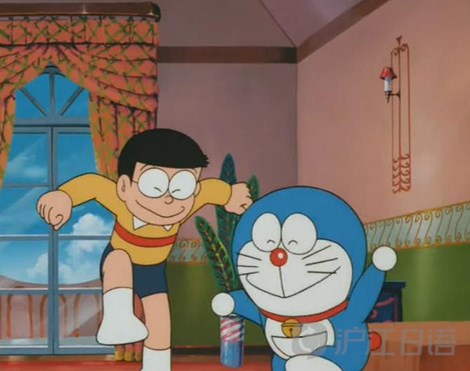 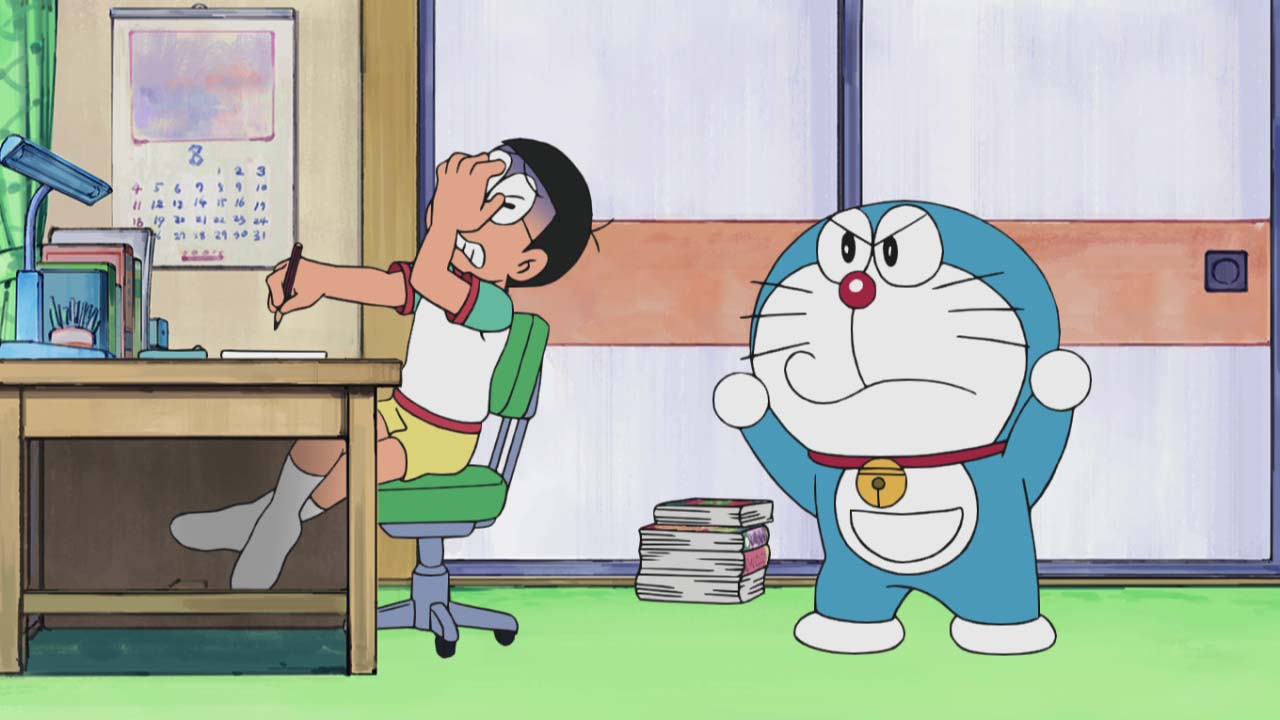 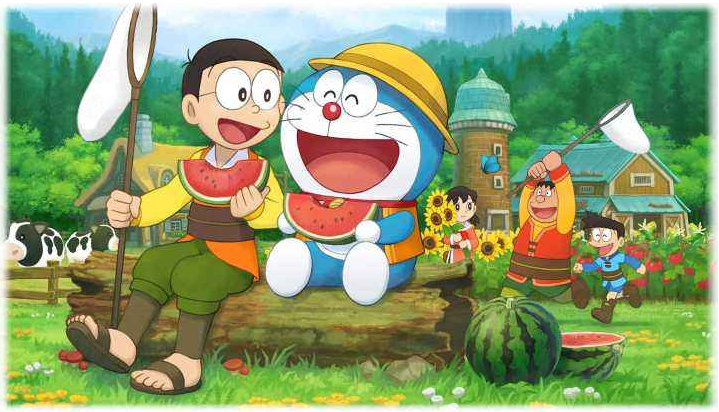 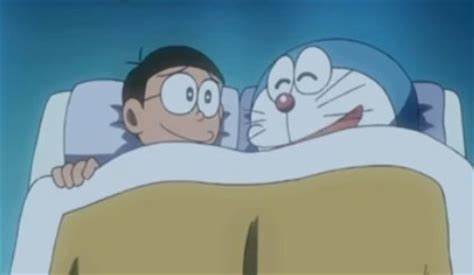 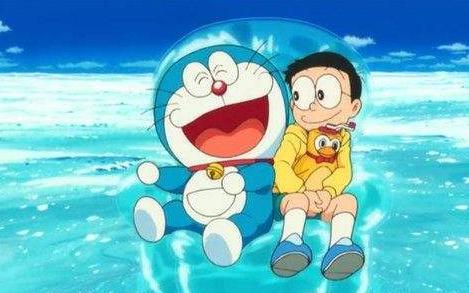 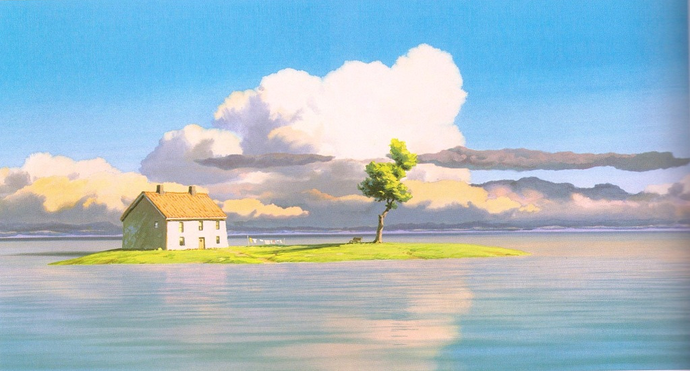 Yes I remember...
All the things that we shared, 
and the promise we made, 
just you and I
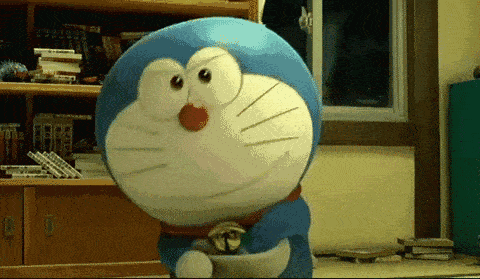 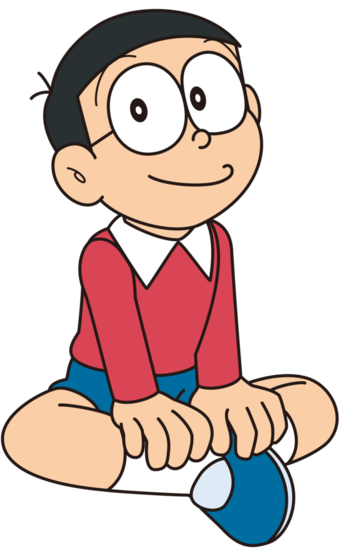 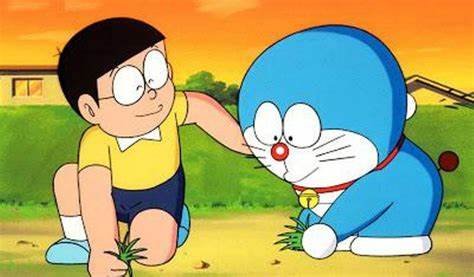 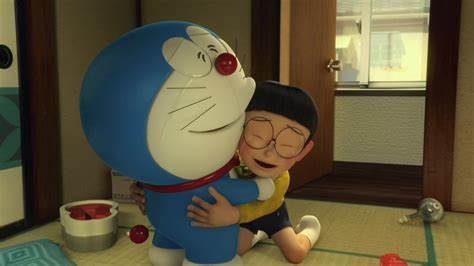 I remember...
All the laughter we shared, 
all the wishes we made, 
upon the roof at dawn
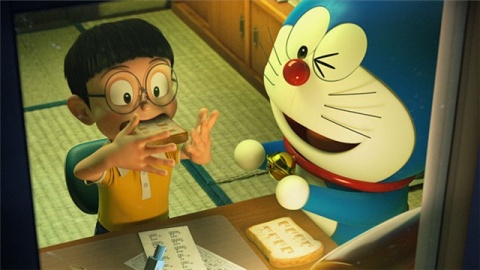 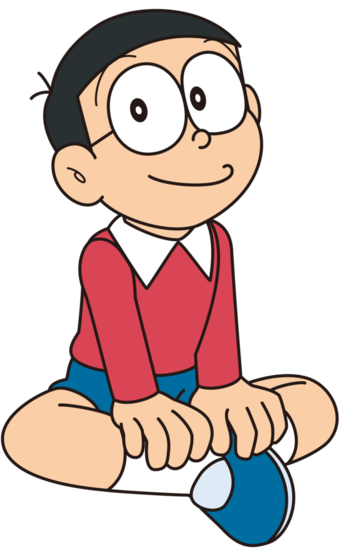 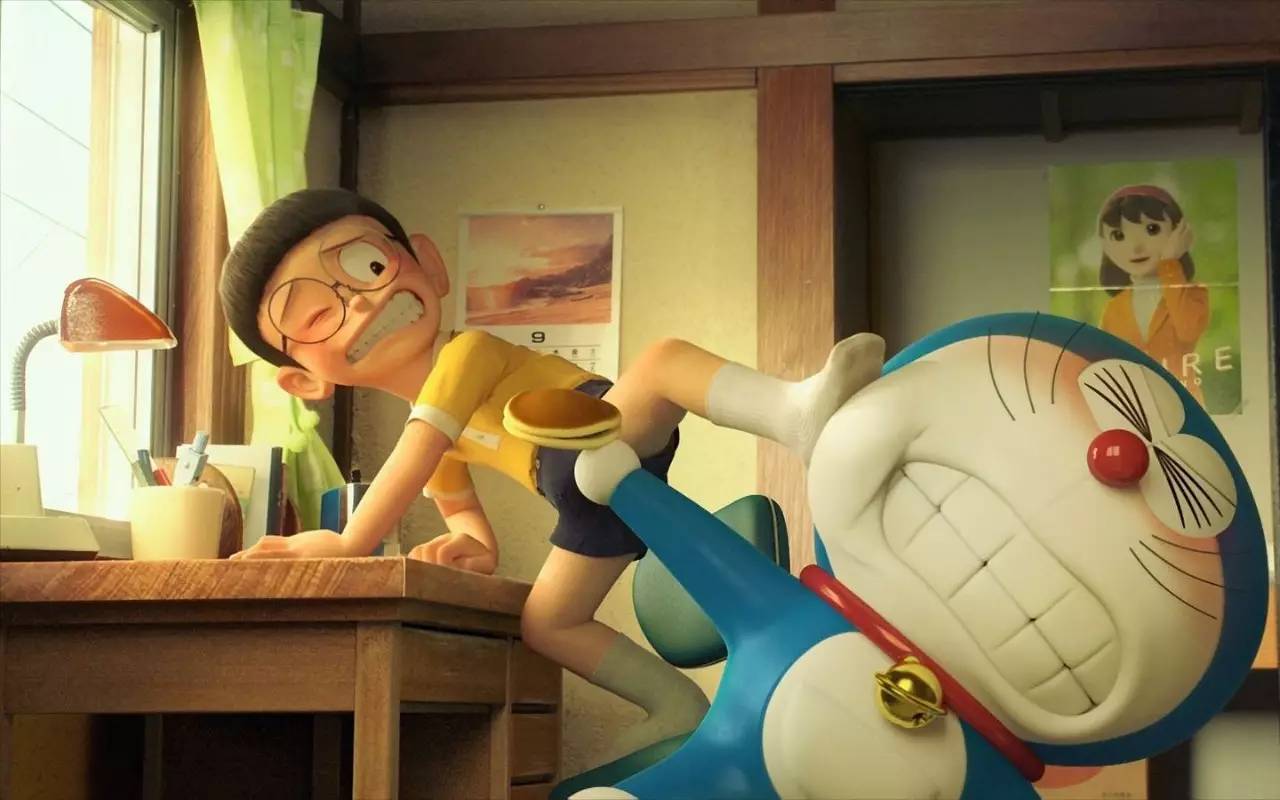 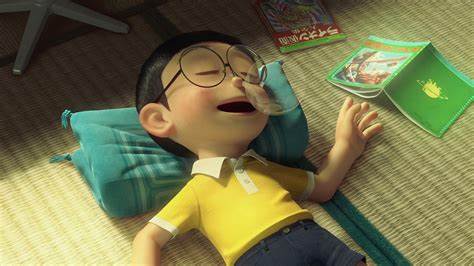 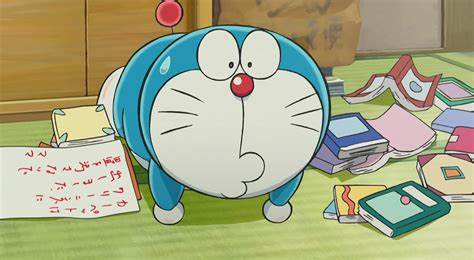 I remember...
The way you read your books,
Yes I remember
The way you tied your shoes,
Yes I remember
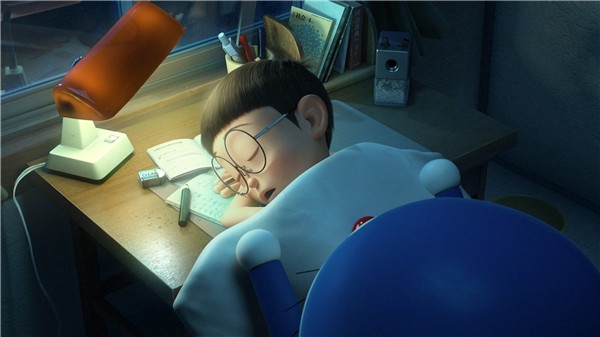 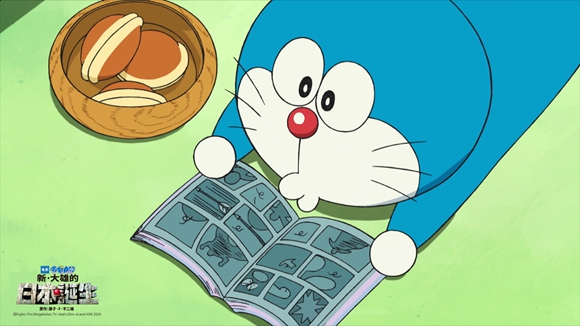 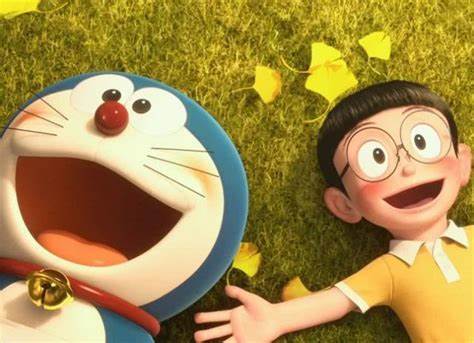 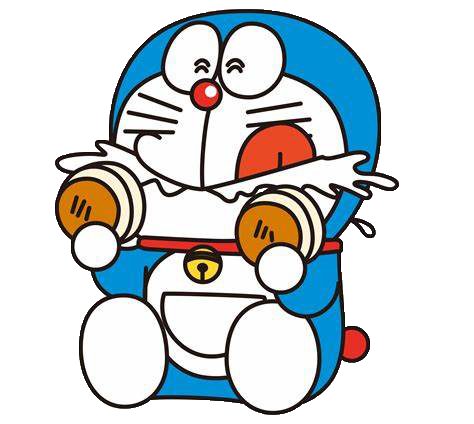 The cake you loved the most,
Yes I remember
The way you drank you coffee
I remember
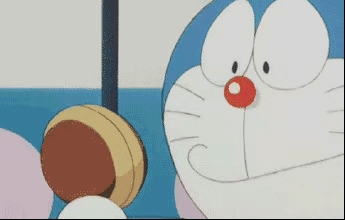 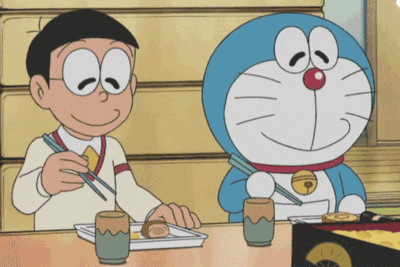 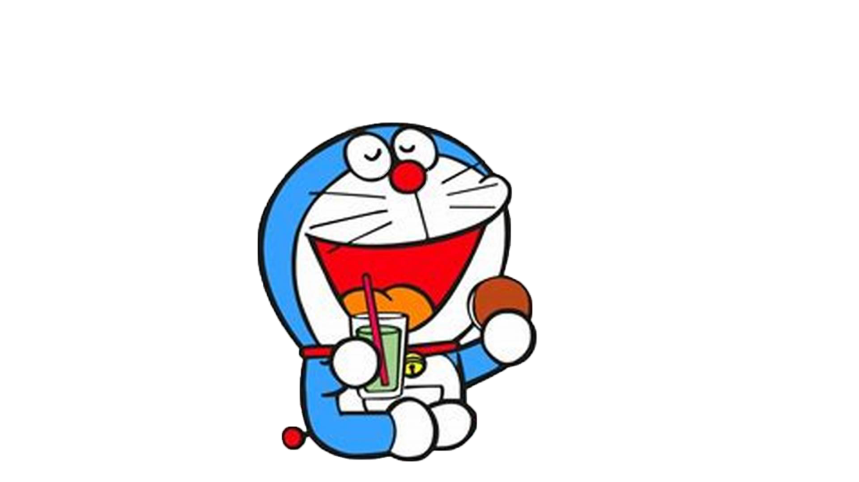 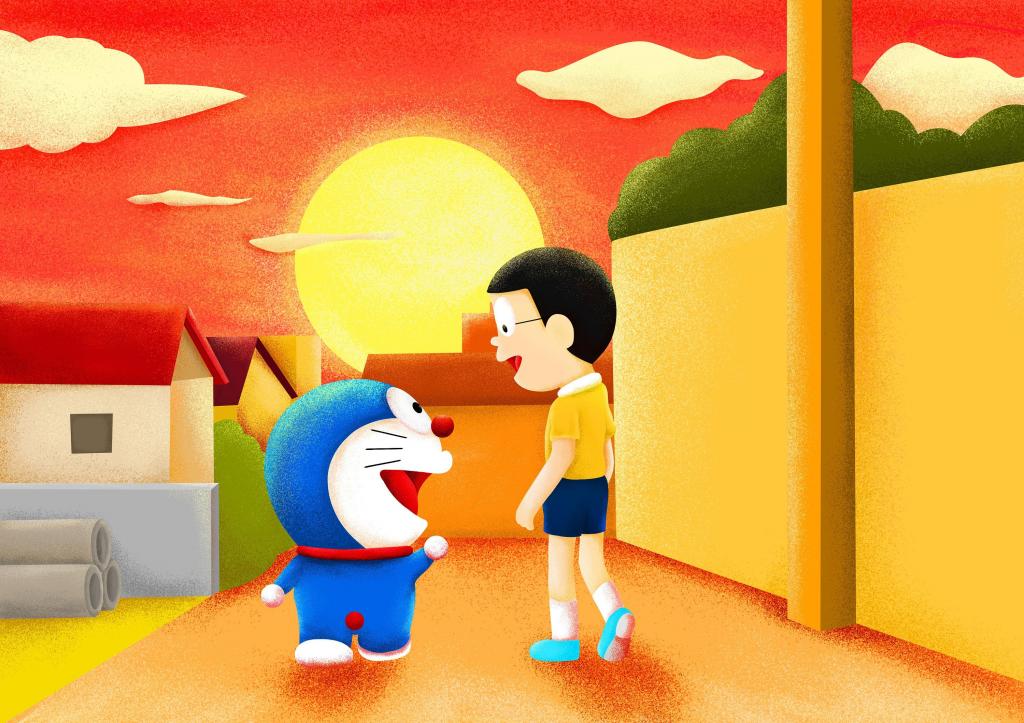 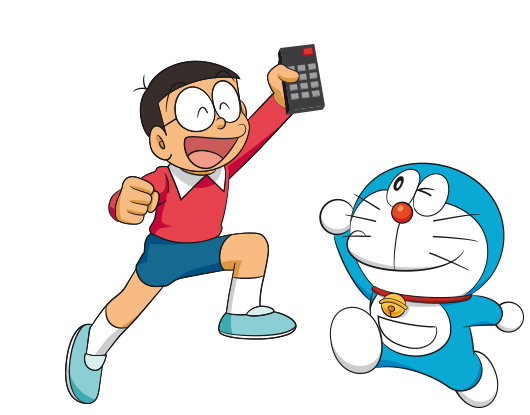 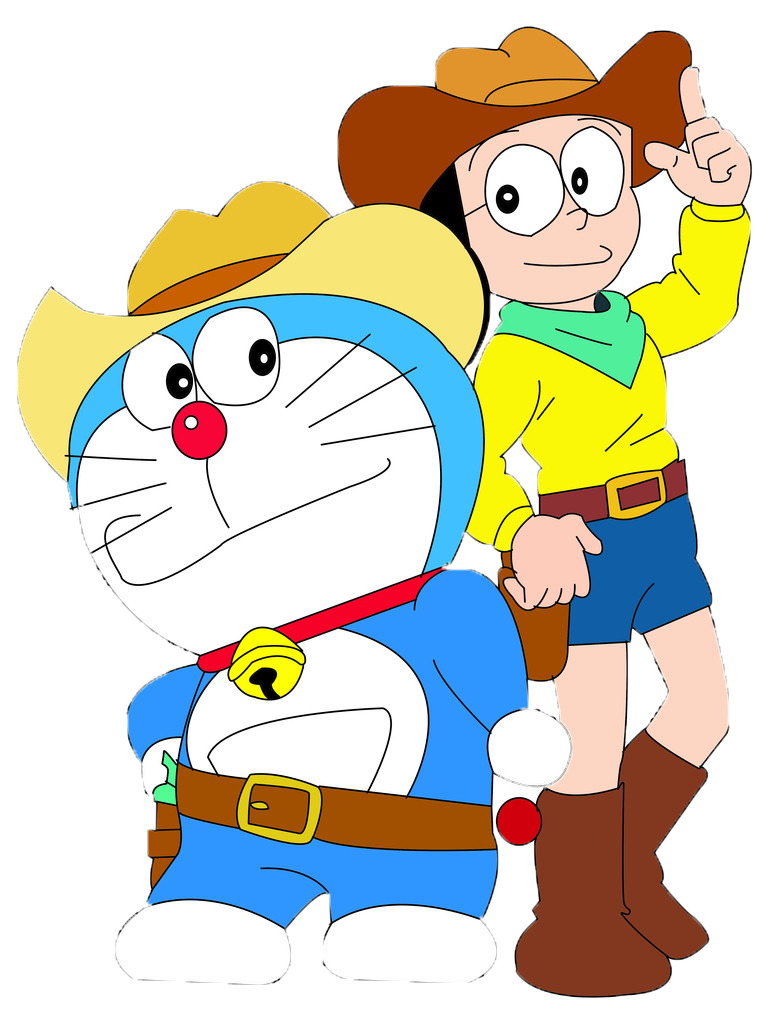 The way you glanced at me, 
yes I remember
When we caught a shooting star,
yes I remember
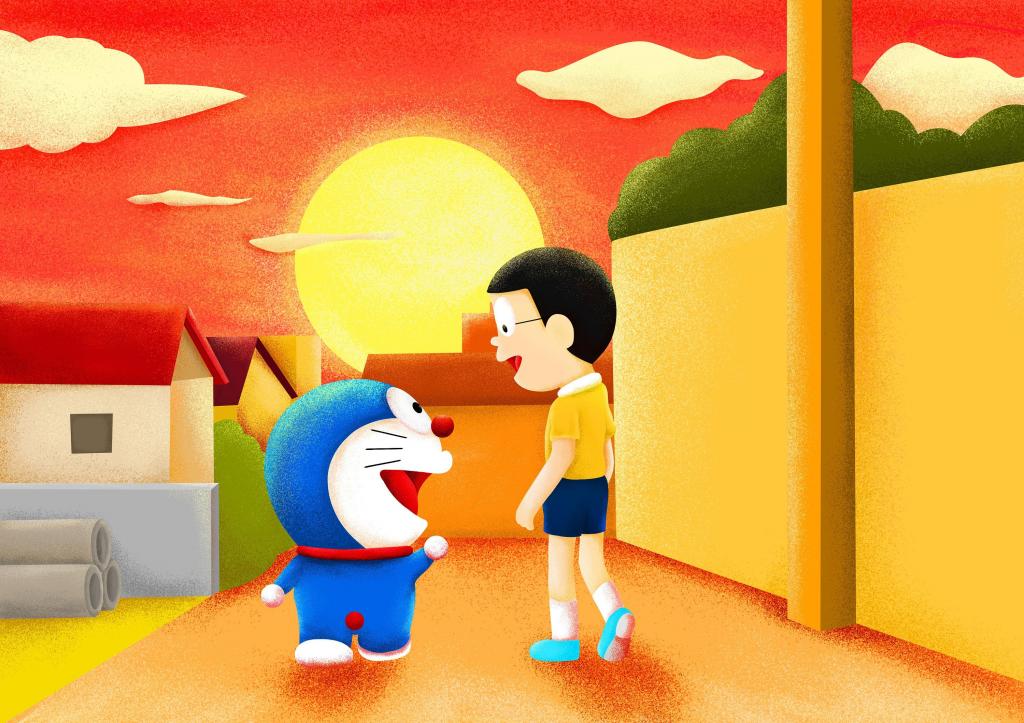 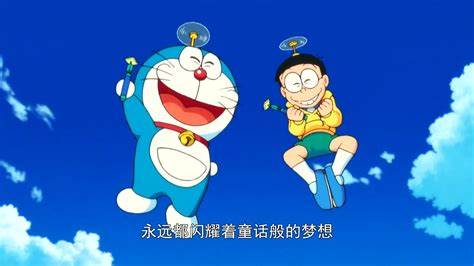 When we were dancing in the rain 
in that December
And the way you smile at me,
yes I remember
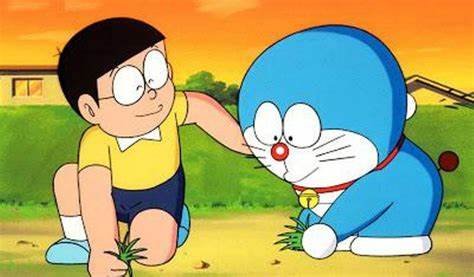 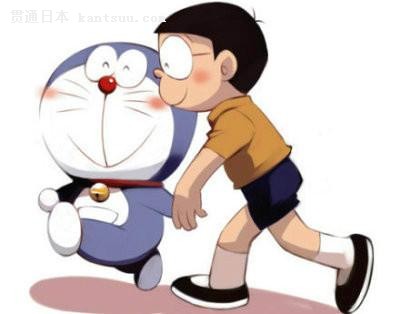 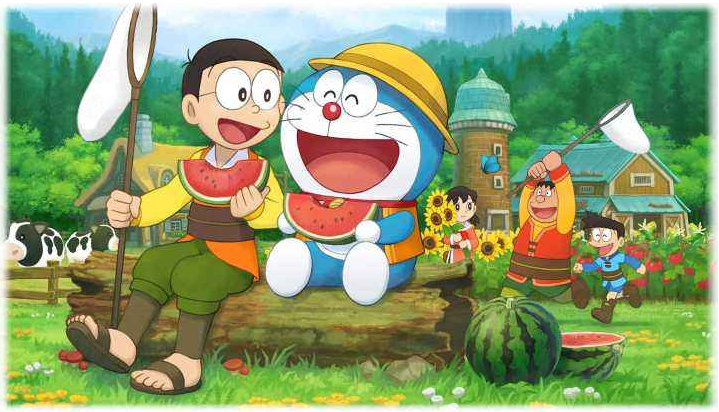 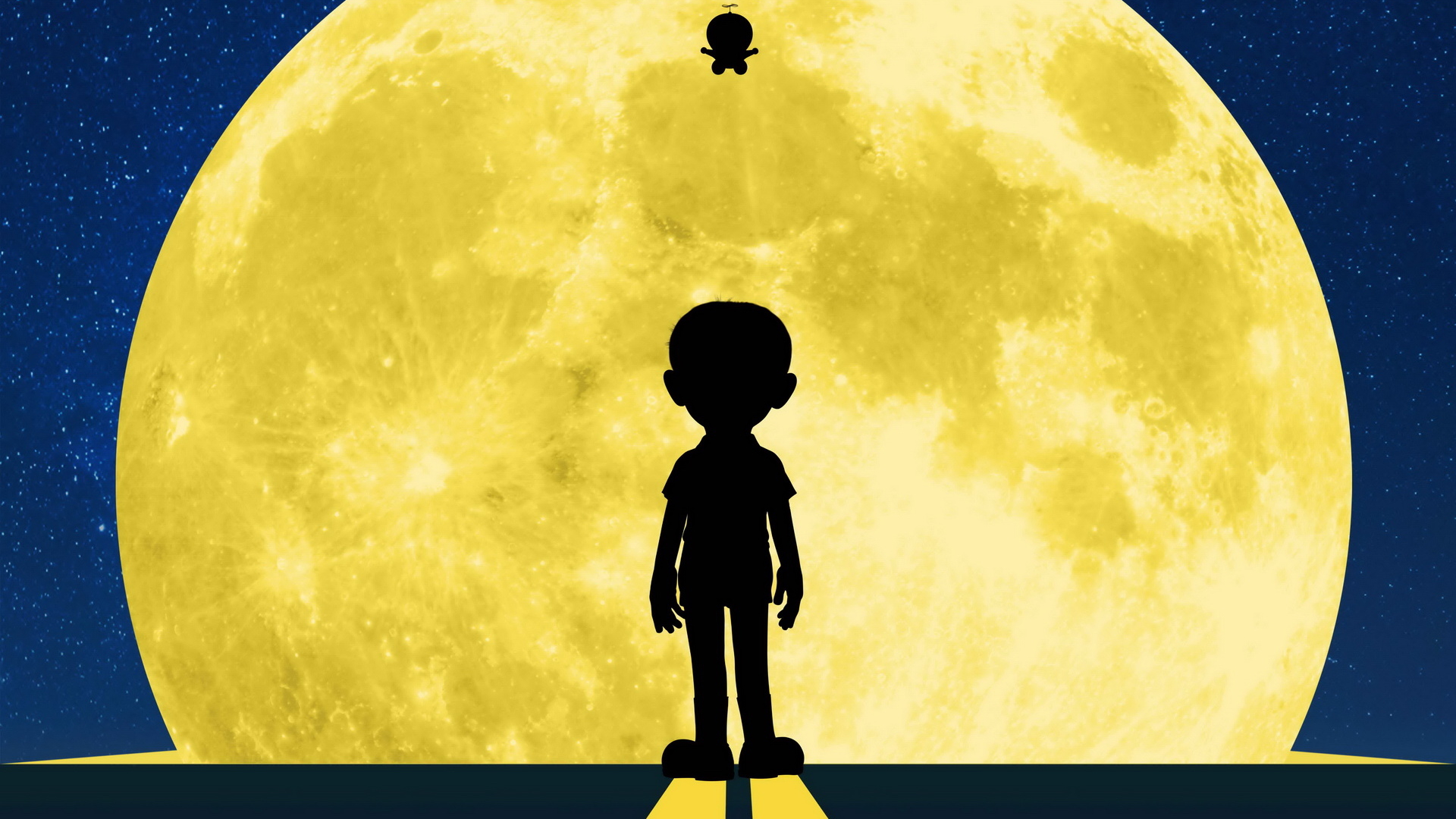 Yes I remember